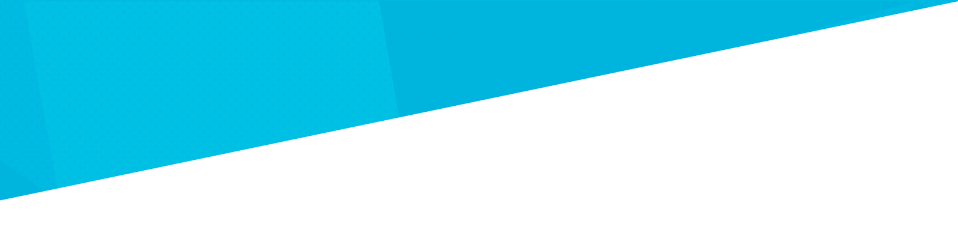 On 23 June, birthday celebrations will be held around the world. Why?
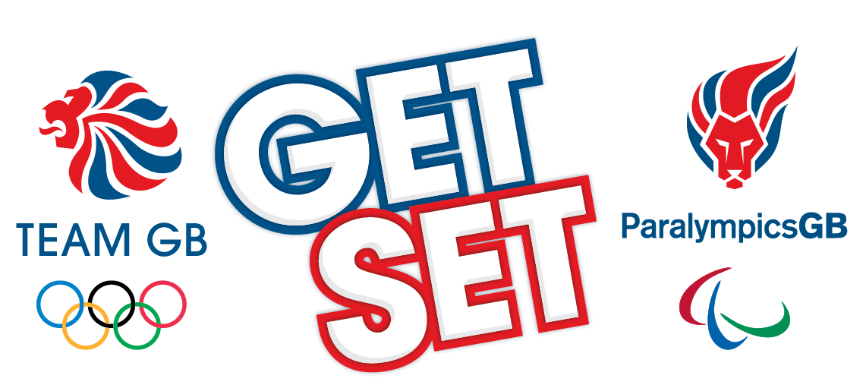 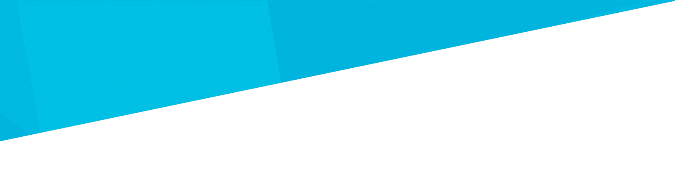 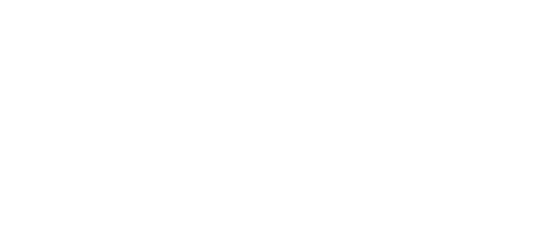 It’s International Olympic Day, the birthday of the modern Olympic Games. Let’s celebrate!
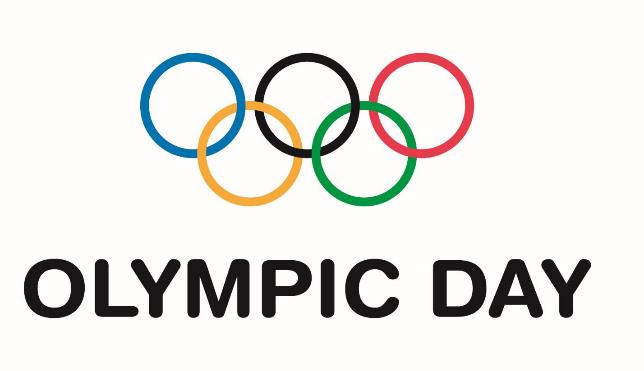 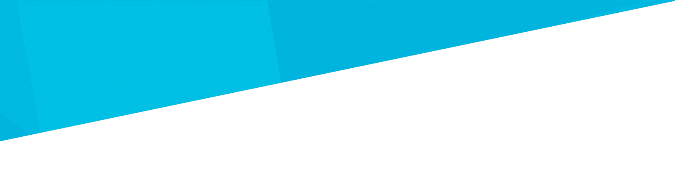 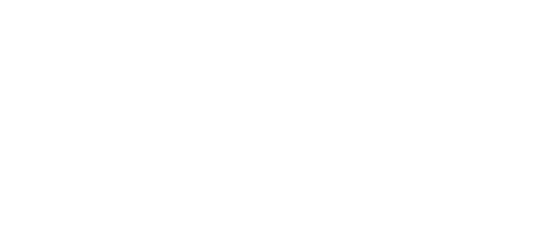 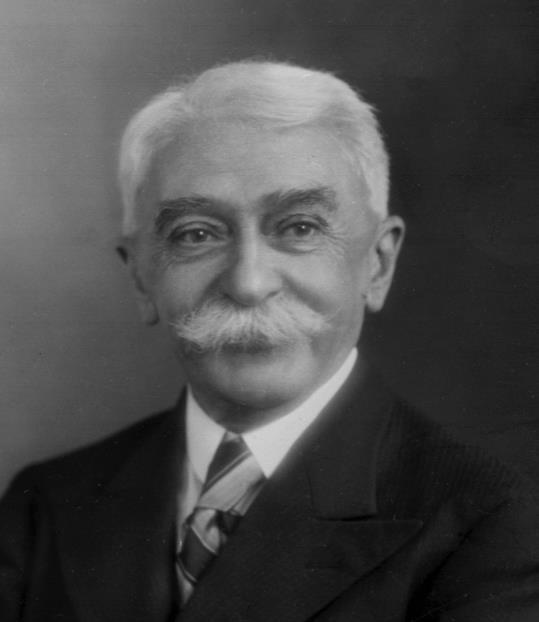 Frenchman, Pierre de Coubertin, set up the International Olympic Committee on 23 June 1894.He was an enthusiastic sportsman who enjoyed boxing, fencing, horse-riding and rowing.
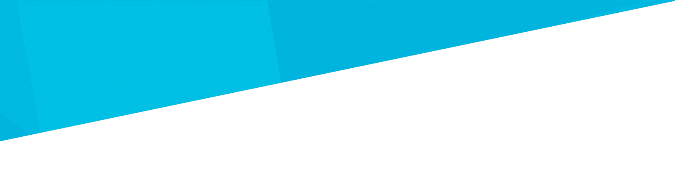 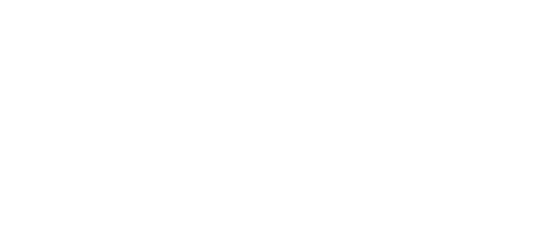 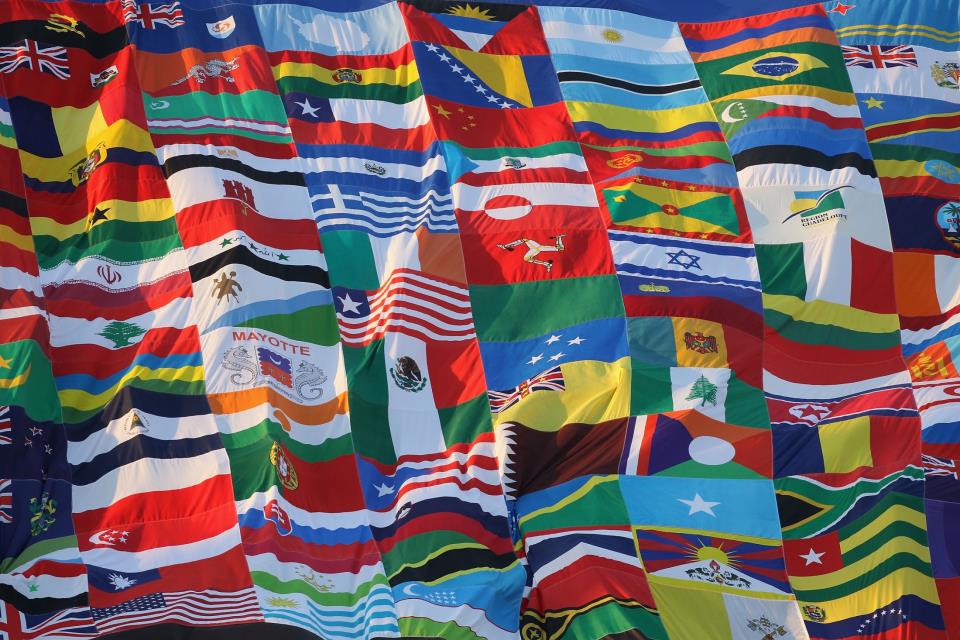 He wanted to bring people from around the world together to take part in friendly athletic competition, to build a better world through sport.
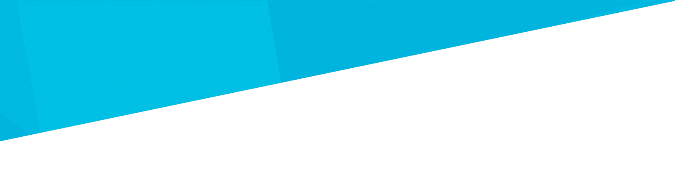 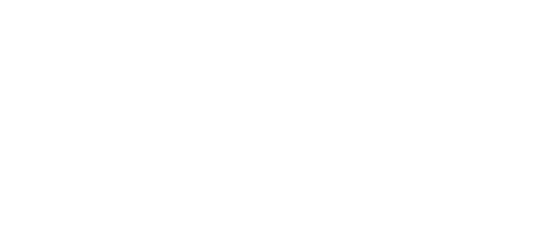 He believed that taking part and doing your very best is more important than winning.
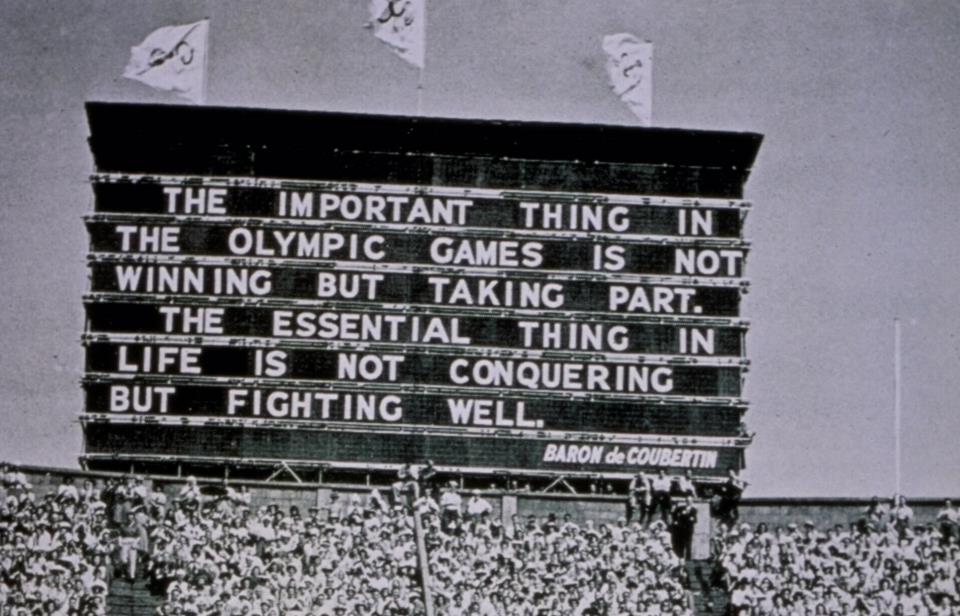 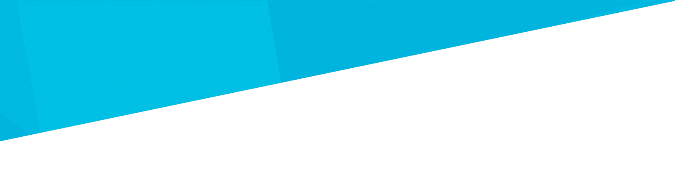 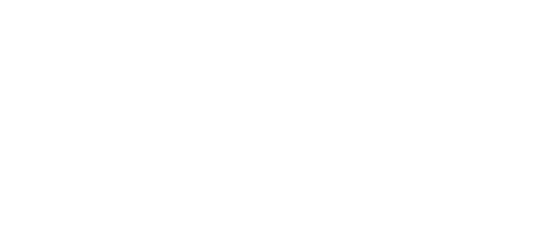 The modern Olympic Games
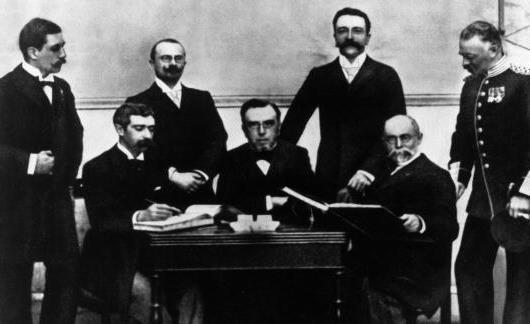 Organised by the International Olympic Committee, the first modern Olympic Games took place in Athens, Greece in 1896.
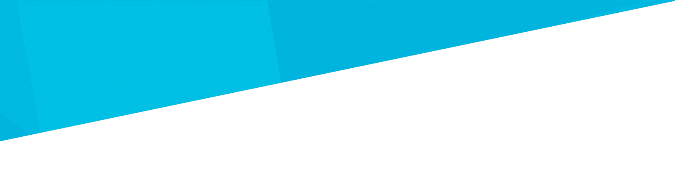 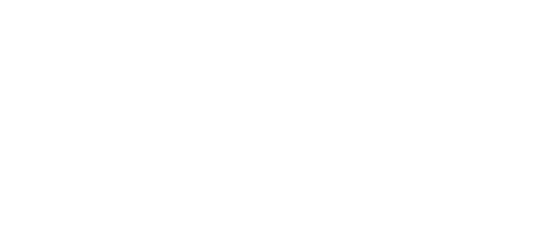 245 athletes from 14 countries competed in the Games and Great Britain was one of them!
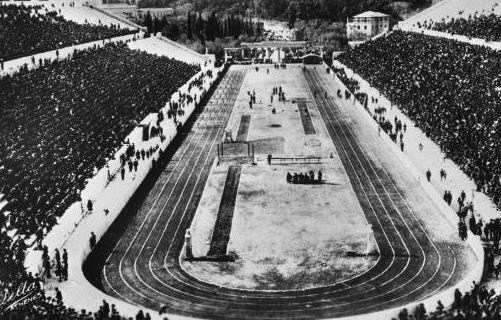 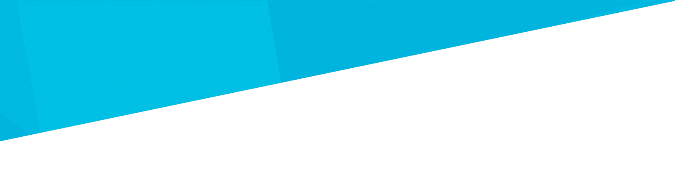 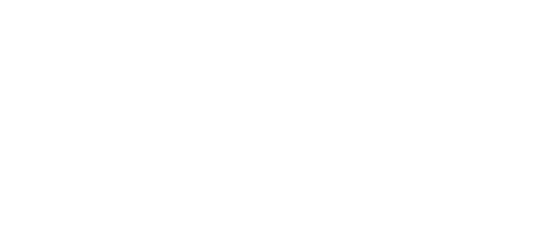 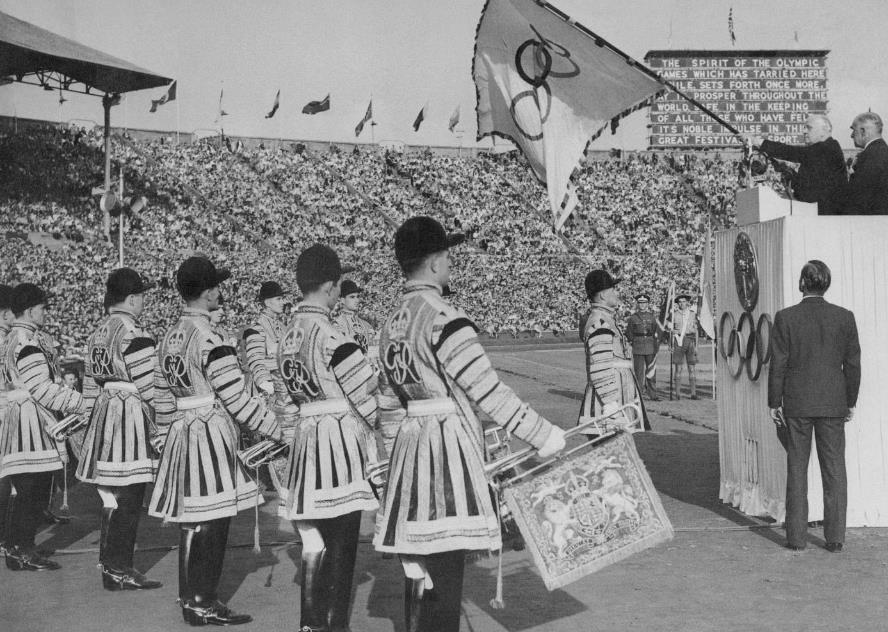 The first International Olympic Day was celebrated on 23 June 1948.

Austria, Belgium, Canada, Great Britain, Greece, Portugal, Switzerland, Uruguay and Venezuela 
all held events.
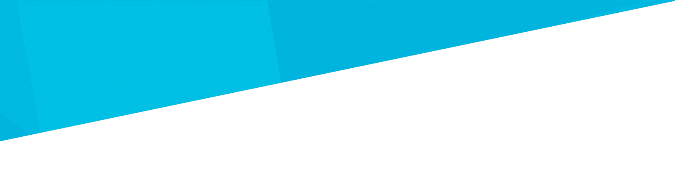 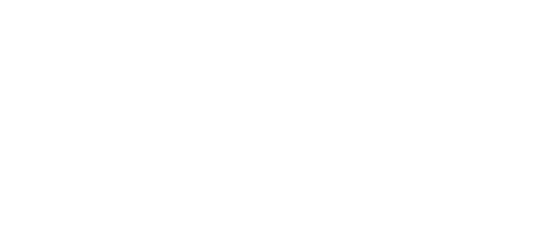 The Olympic Games have grown and grown!
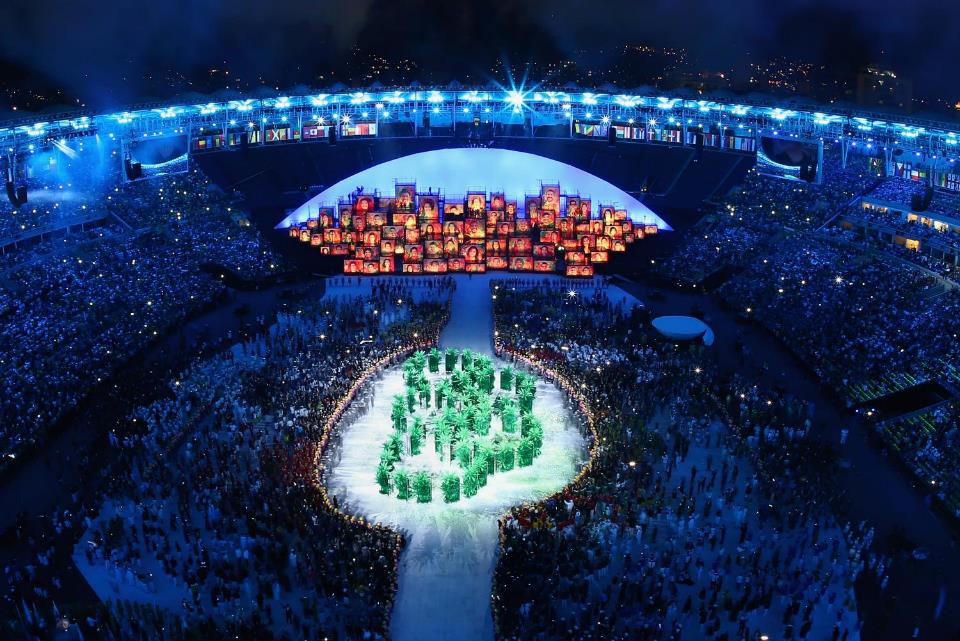 More than 10,000 athletes from 205 nations participated at Rio 2016.
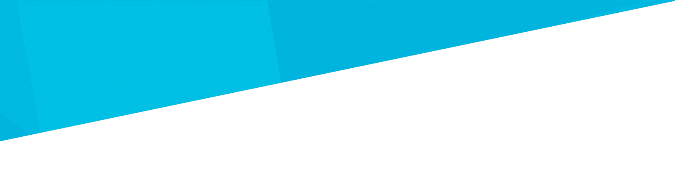 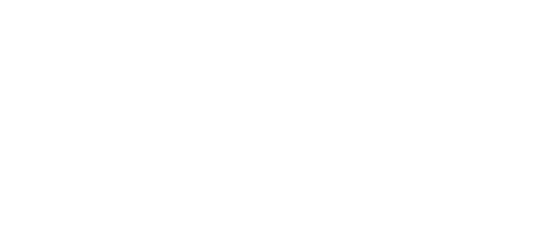 So on Olympic day there’s lots to celebrate!
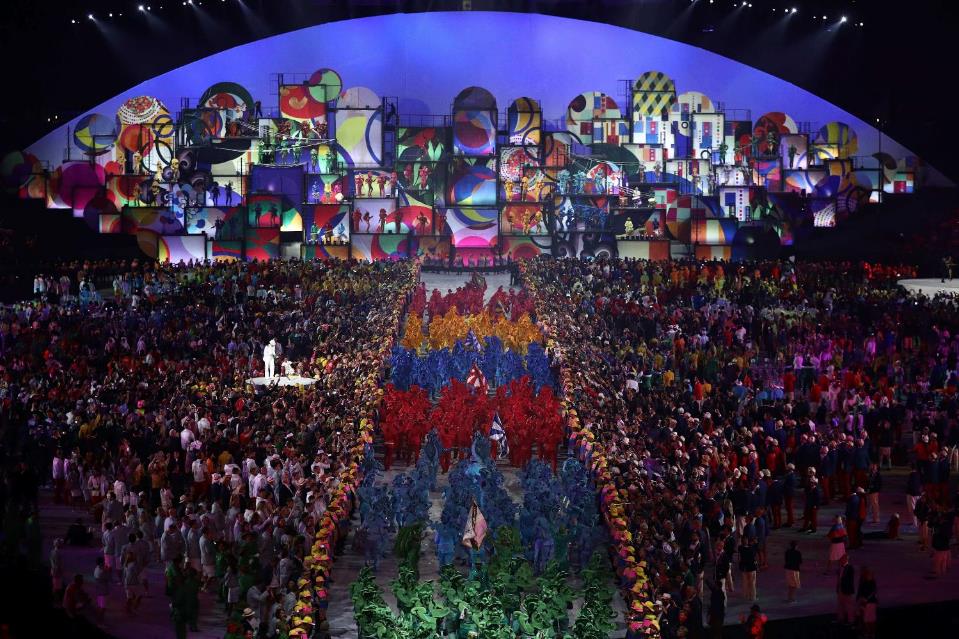 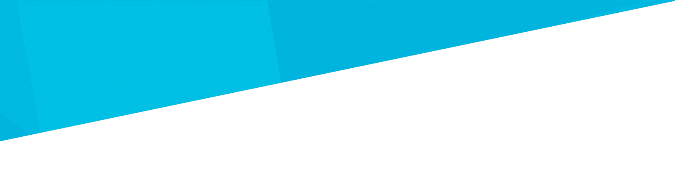 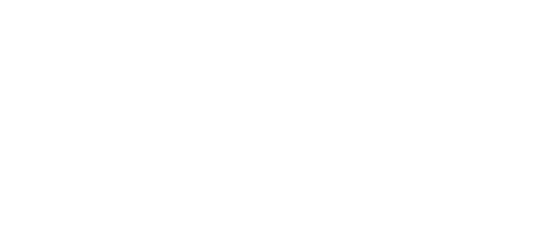 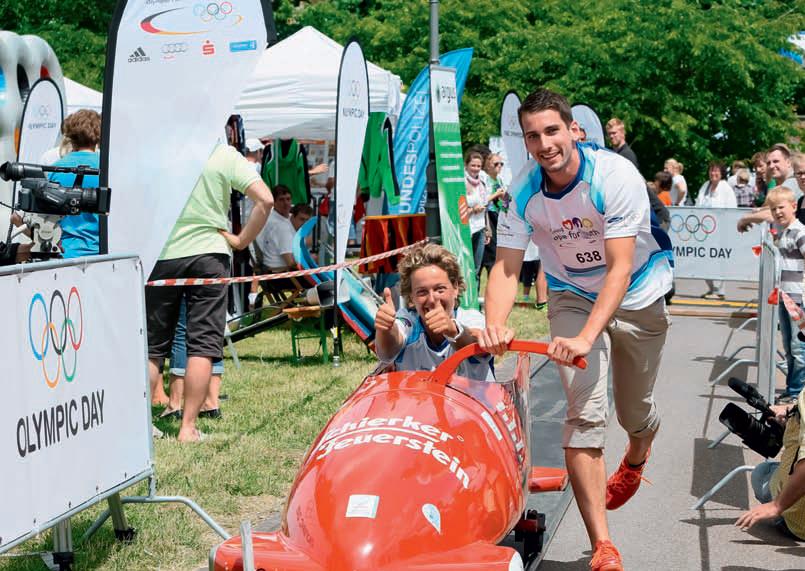 People of all ages, from all over the world, celebrate Olympic Day through one of its three pillars: move, learn, and discover!
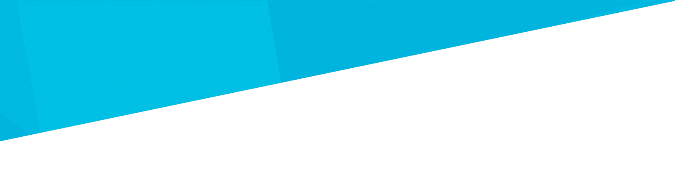 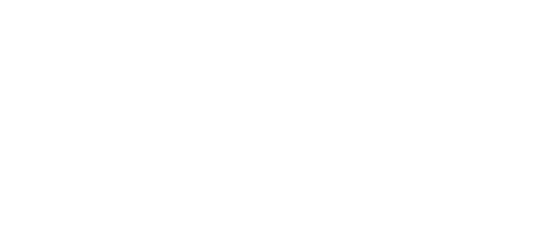 Whether getting active on your bike…
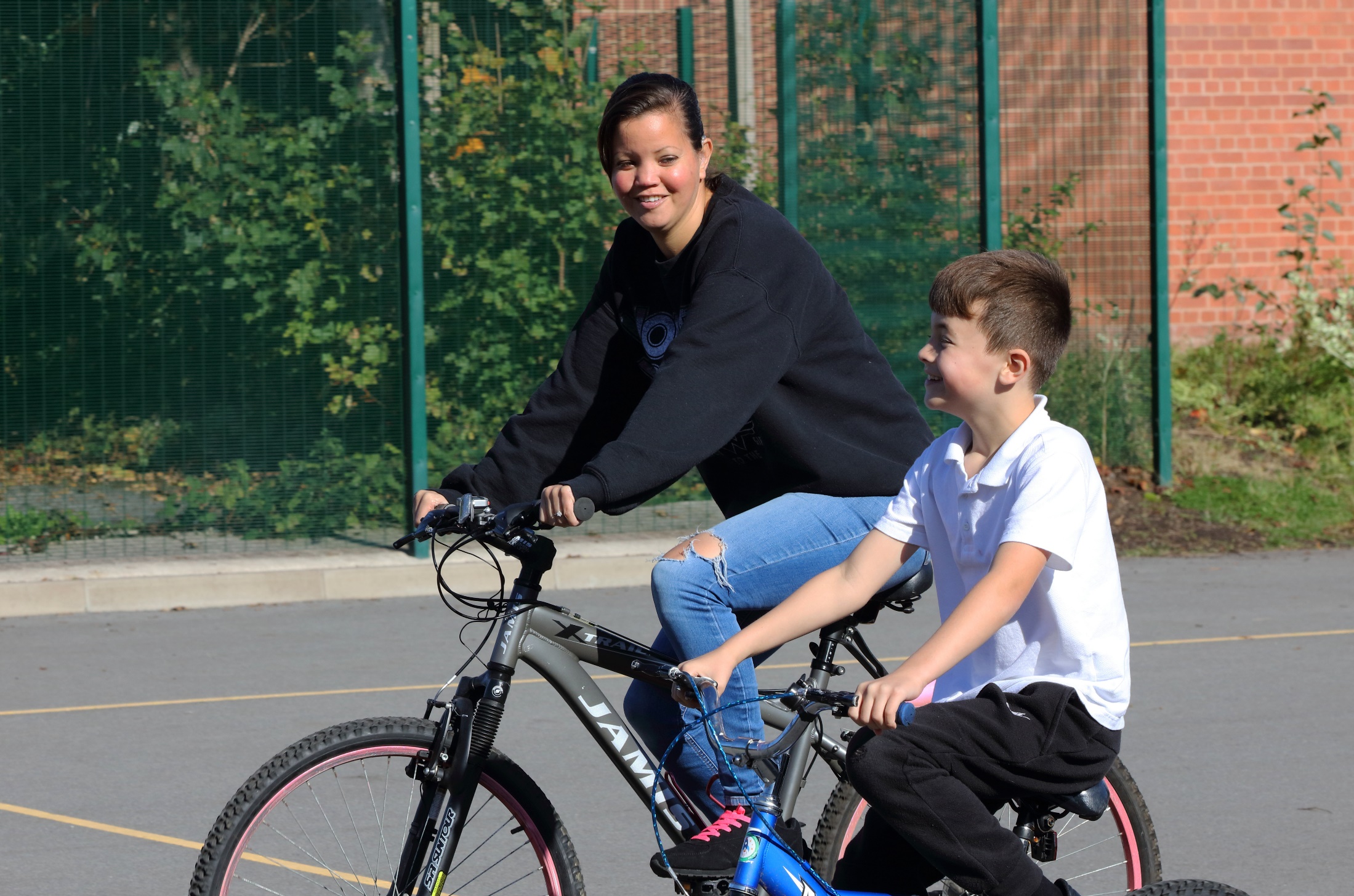 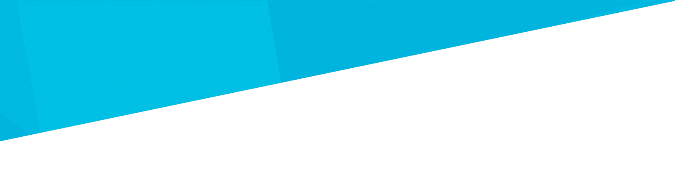 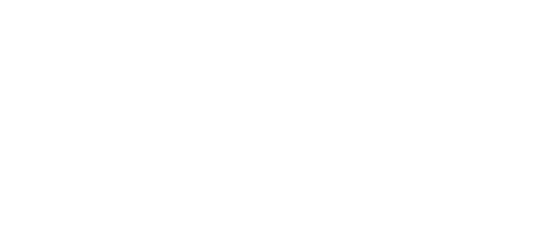 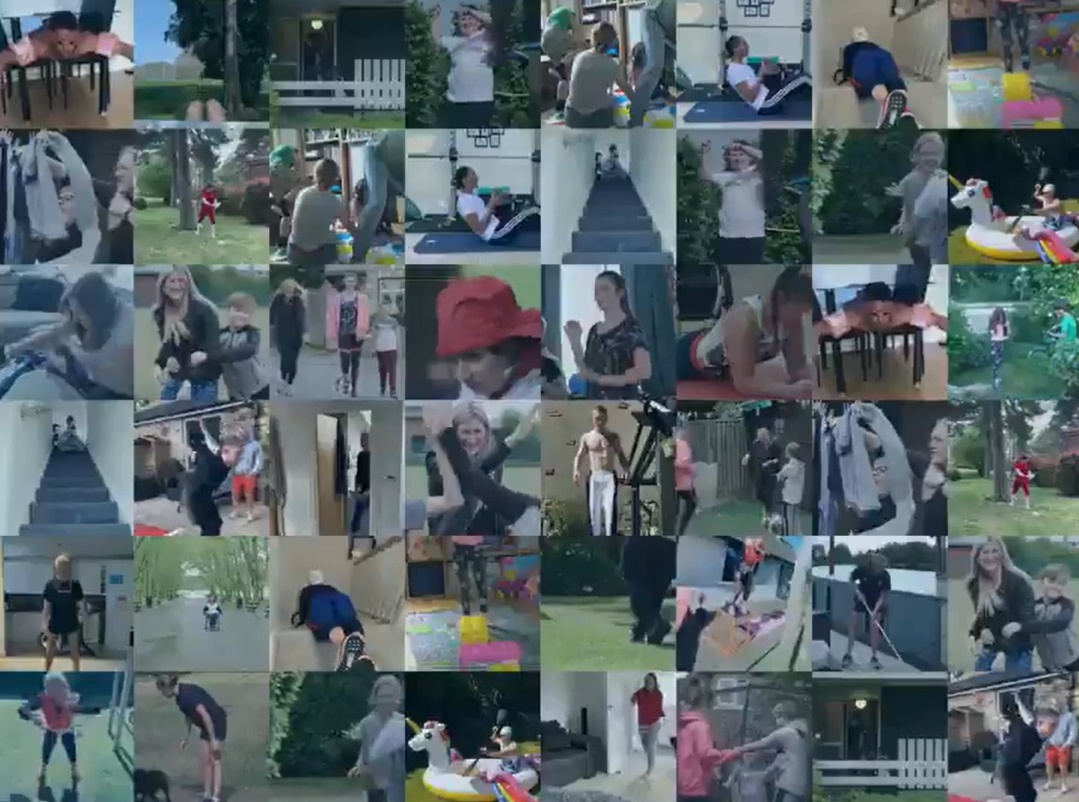 …learning new skills at home…
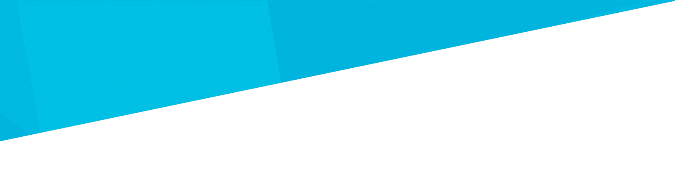 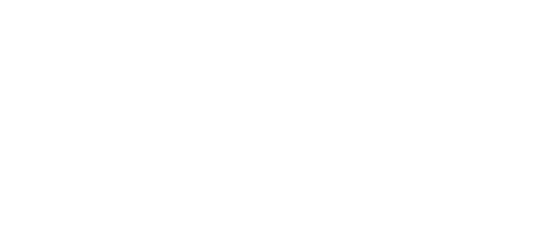 …or discovering more about different Olympic nations around the world!
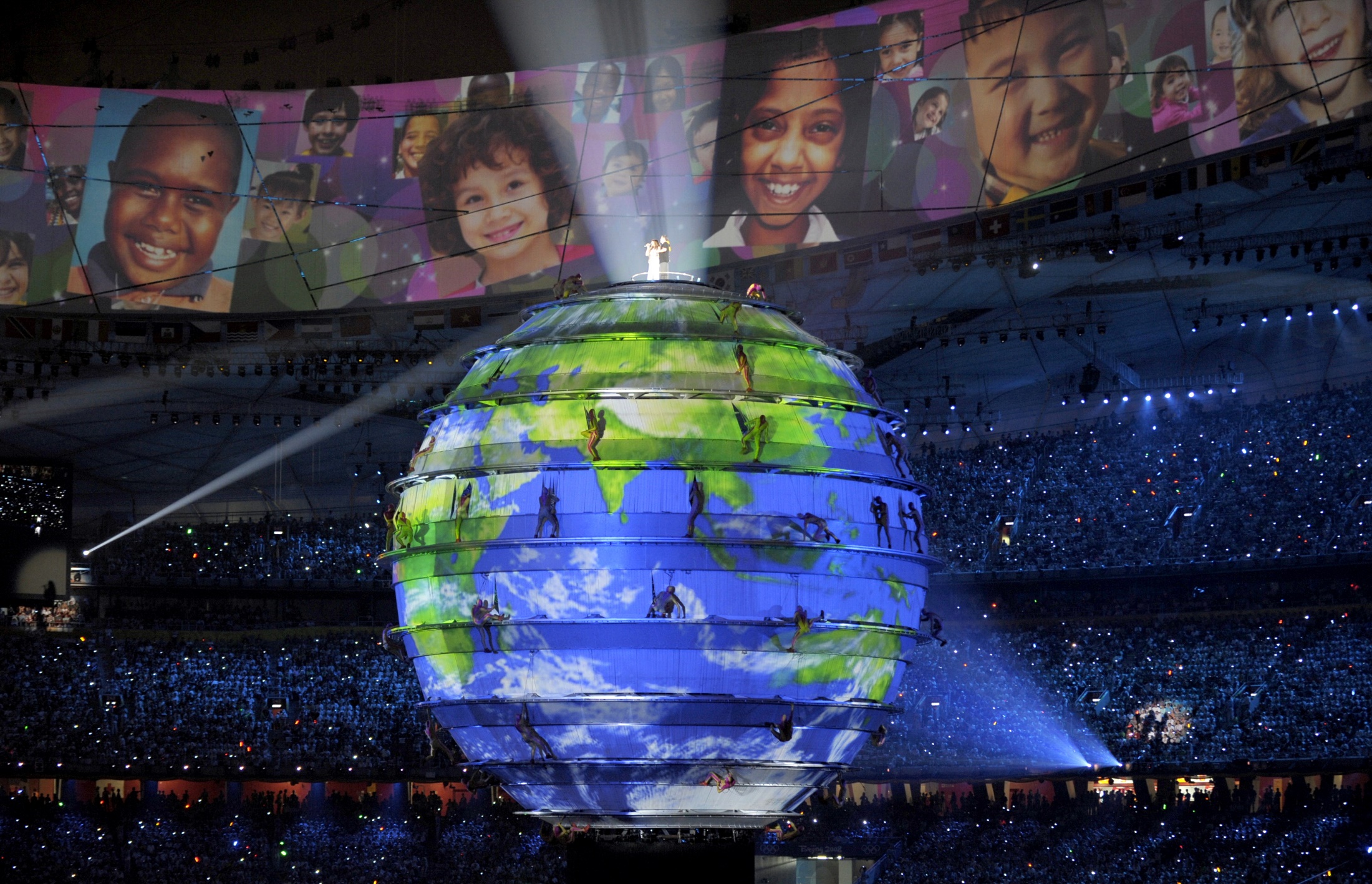 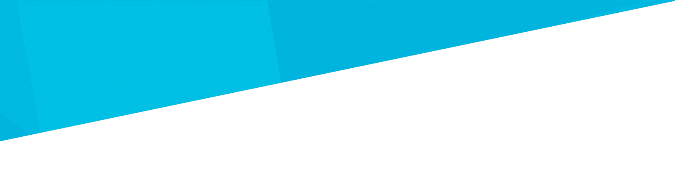 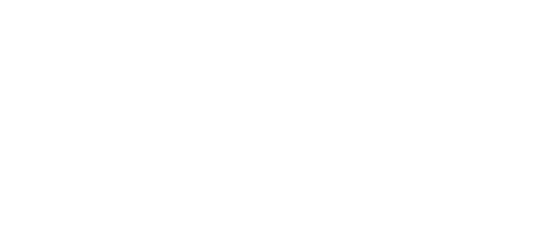 What are you going to do?
Think about what you could do to celebrate International Olympic Day! 





Remember to share your plans and activities online!
@GetSetCommunity 	@GetSetClub 	getset.co.uk/community
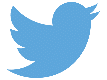 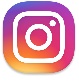 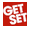 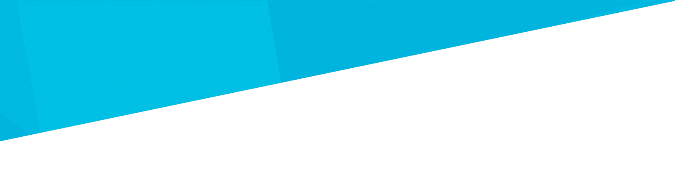 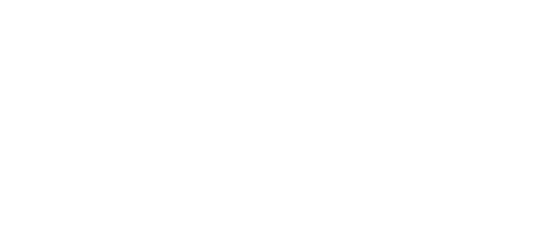 But first – what do you remember?
Who founded the modern Olympic movement?
Ludwig Guttman
Andrew Wenlock
Pierre de Coubertin
When was the first modern Olympic Games held?
1896
1894
1948
How many nations took part?
14
26
205
How many nations took part in the Games at Rio 2016?
10,000
245
205
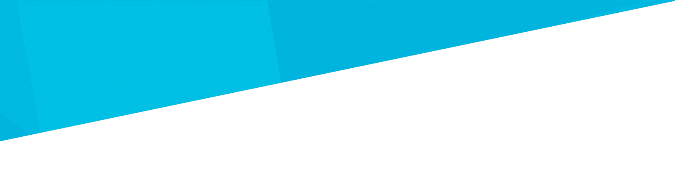 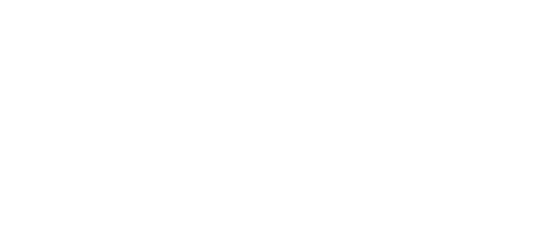 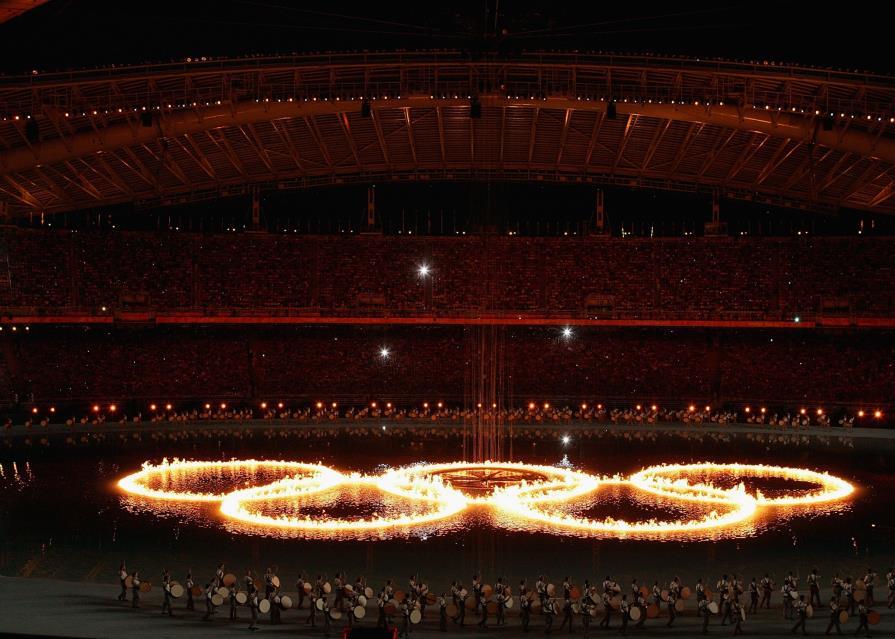 Happy birthday modern Olympic Games!
Take part, do your best and have fun.